大中票券債券市場展望雙週報
2025/01/06
Peter Tsai
市場回顧
最近二週，美債10y利率在區間高檔整理。面對川普即將上任，且經濟數據維持韌性，期貨市場預告1月FED不降息。上週五美債10y利率收在4.5975%。台債市場仍受到美債利率位於高檔影響，利率微幅上揚，且新債when-issue交易開始，市場略為偏空。本周即將有5y公債標售，交易商謹慎觀望。截至上週五，10y利率收在1.675%，5y收在1.575%。
歐債十年期利率走勢圖
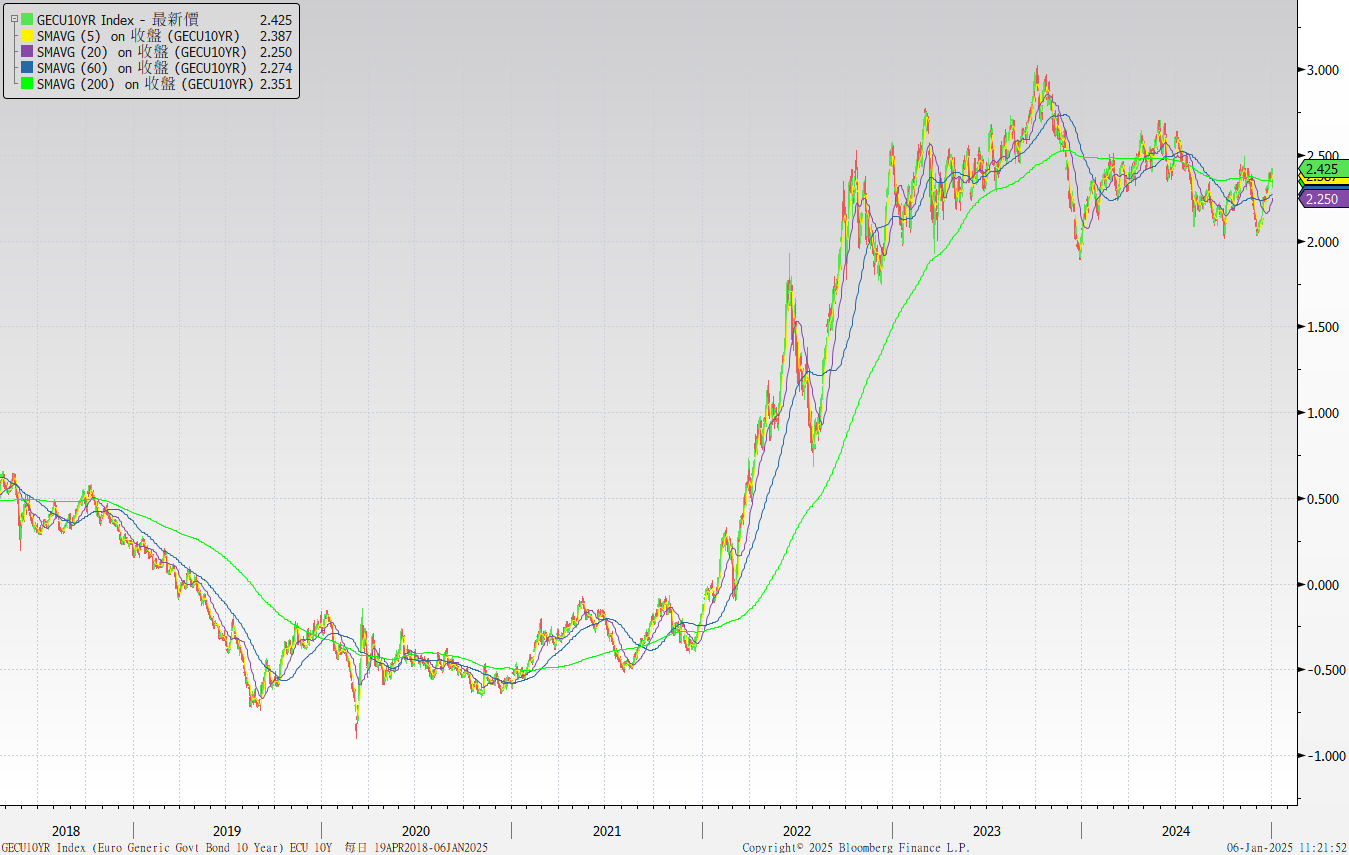 美債十年期利率走勢圖
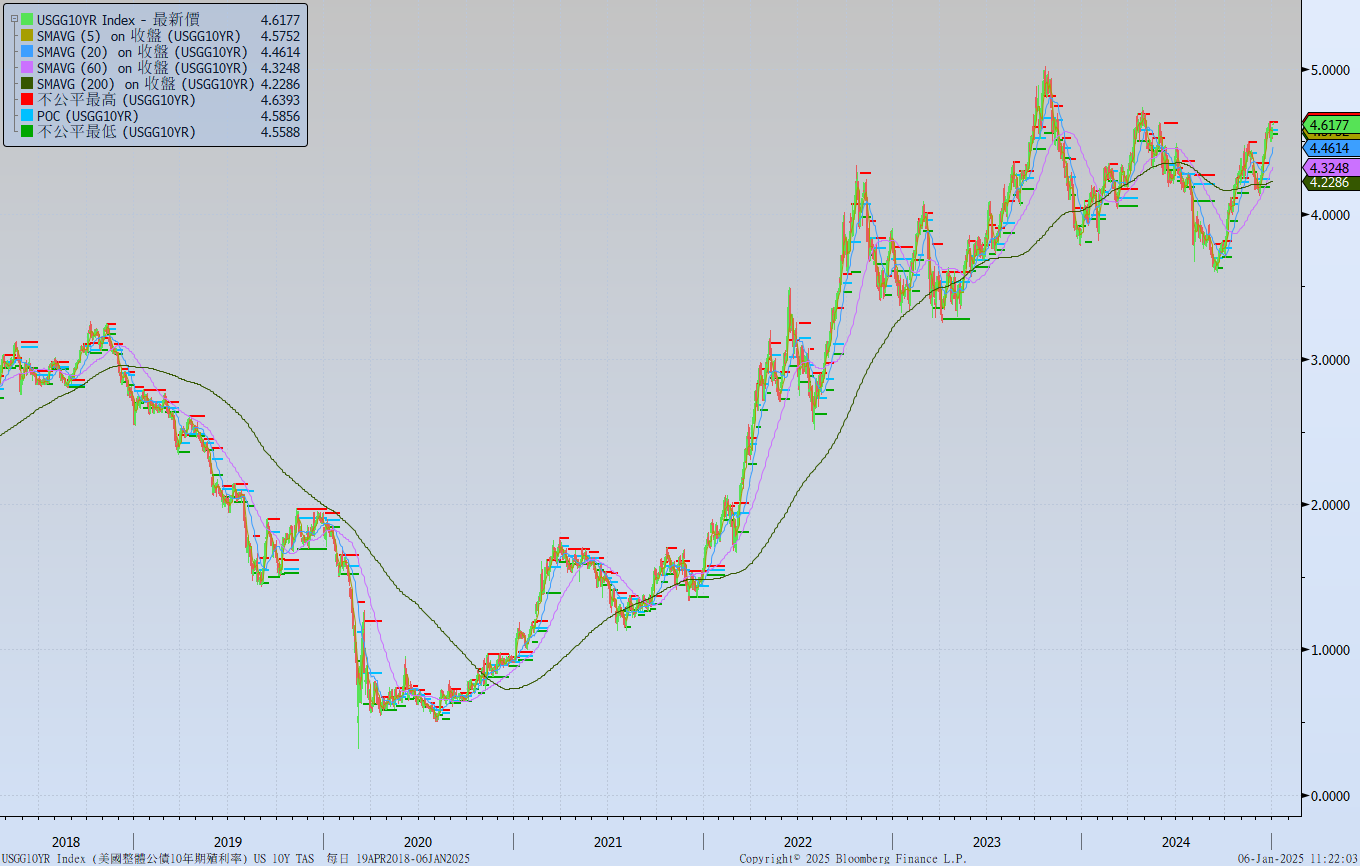 日債十年期利率走勢圖
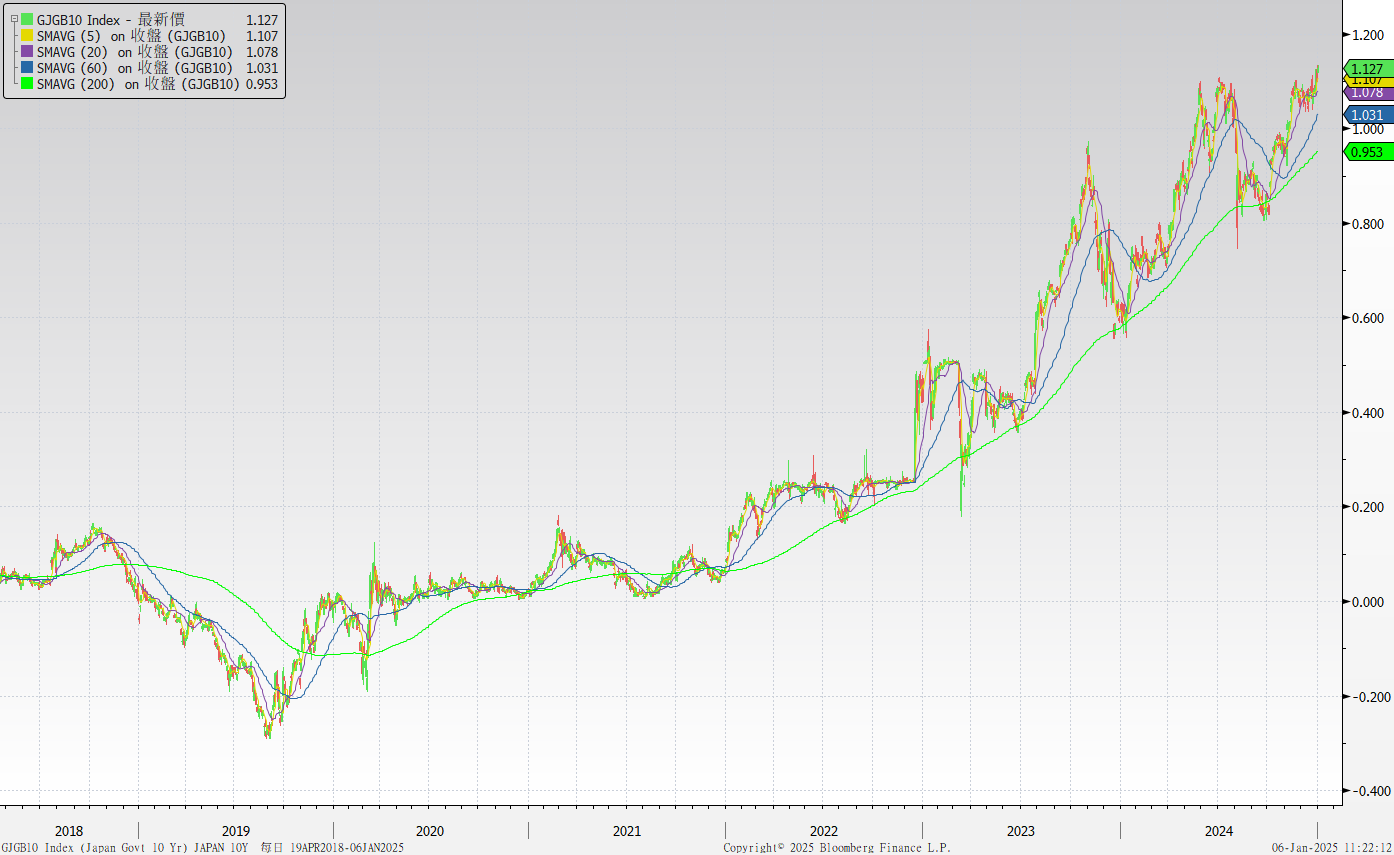 台債十年期利率走勢圖
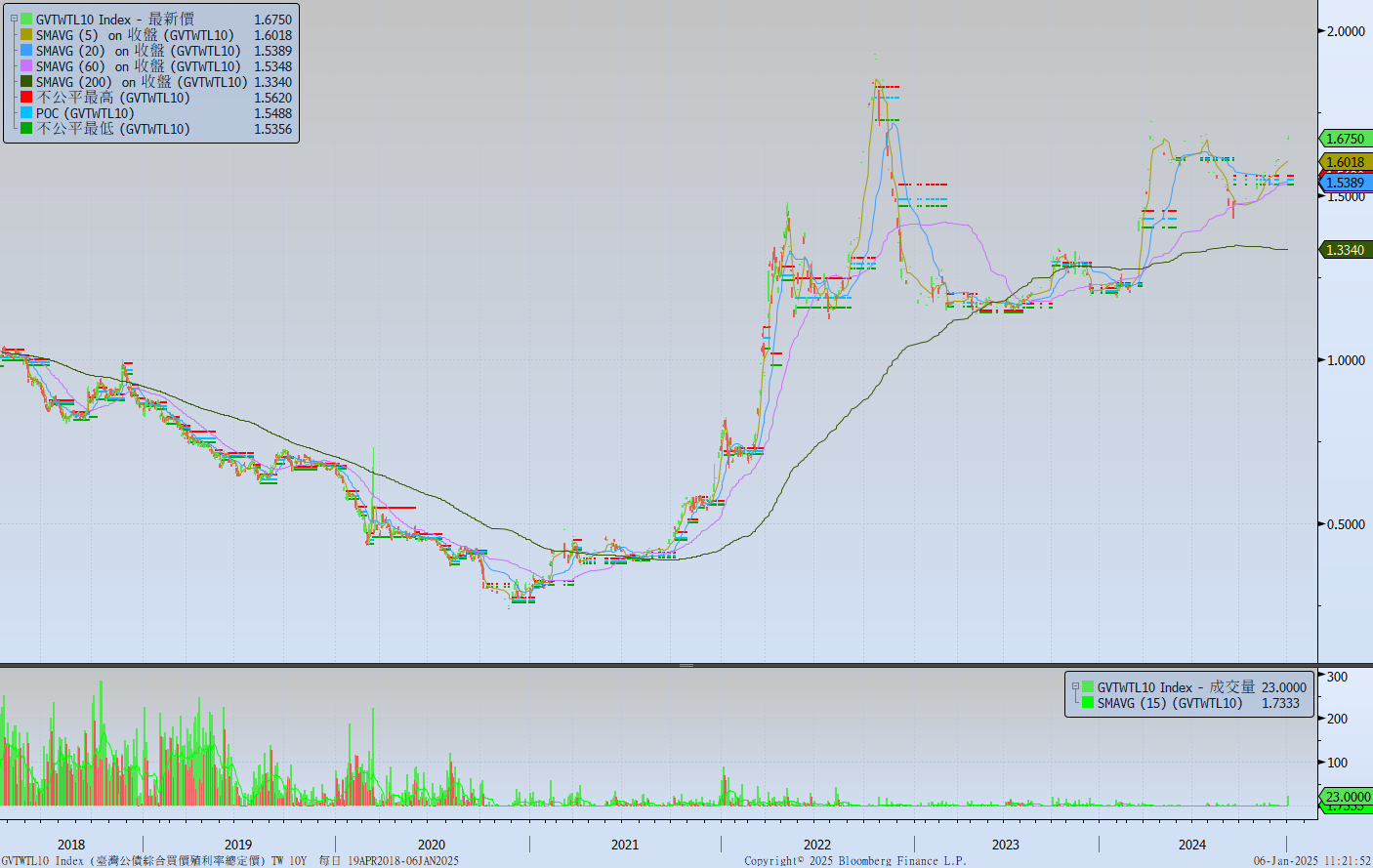 主要國家殖利率曲線
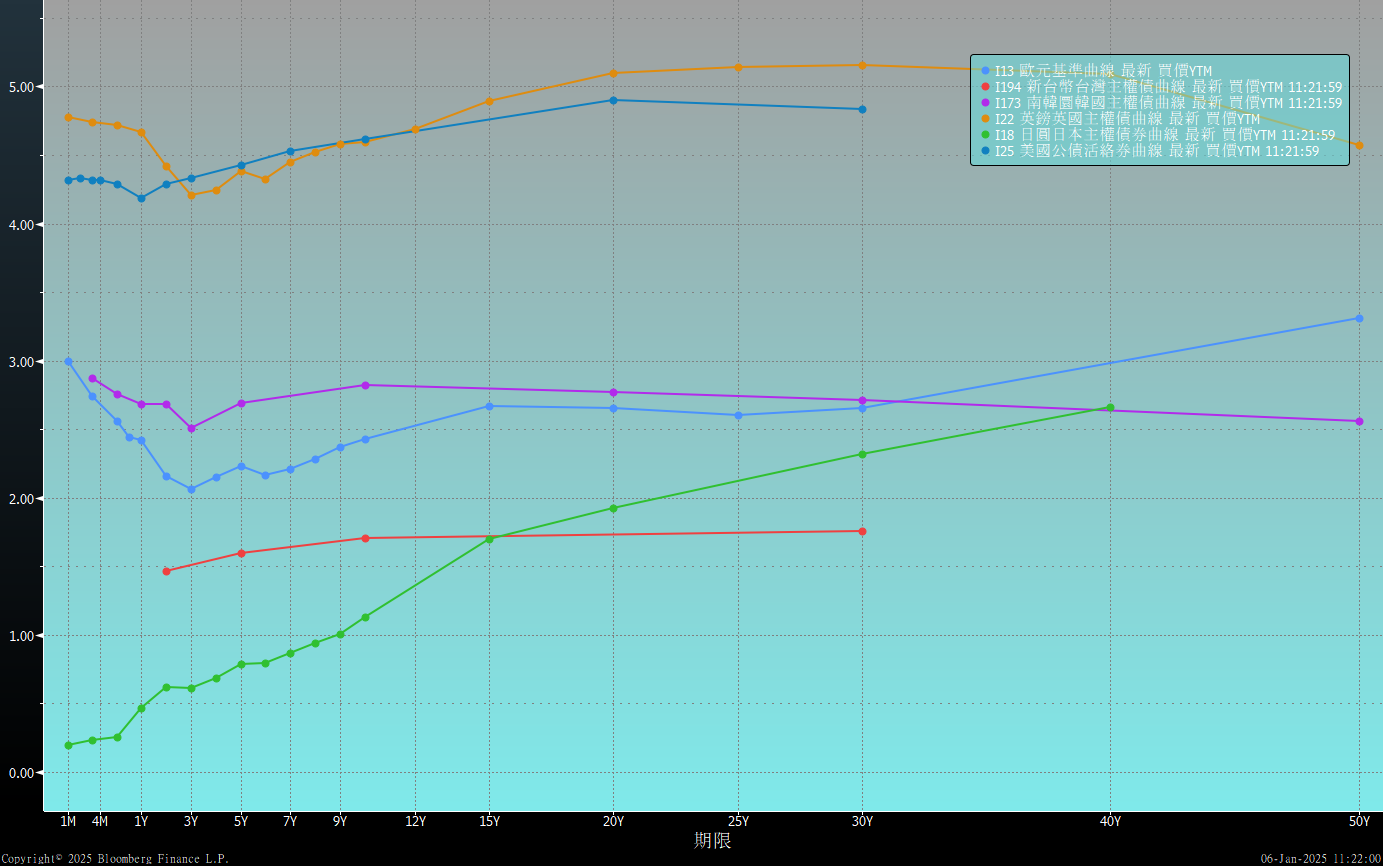 原物料指數
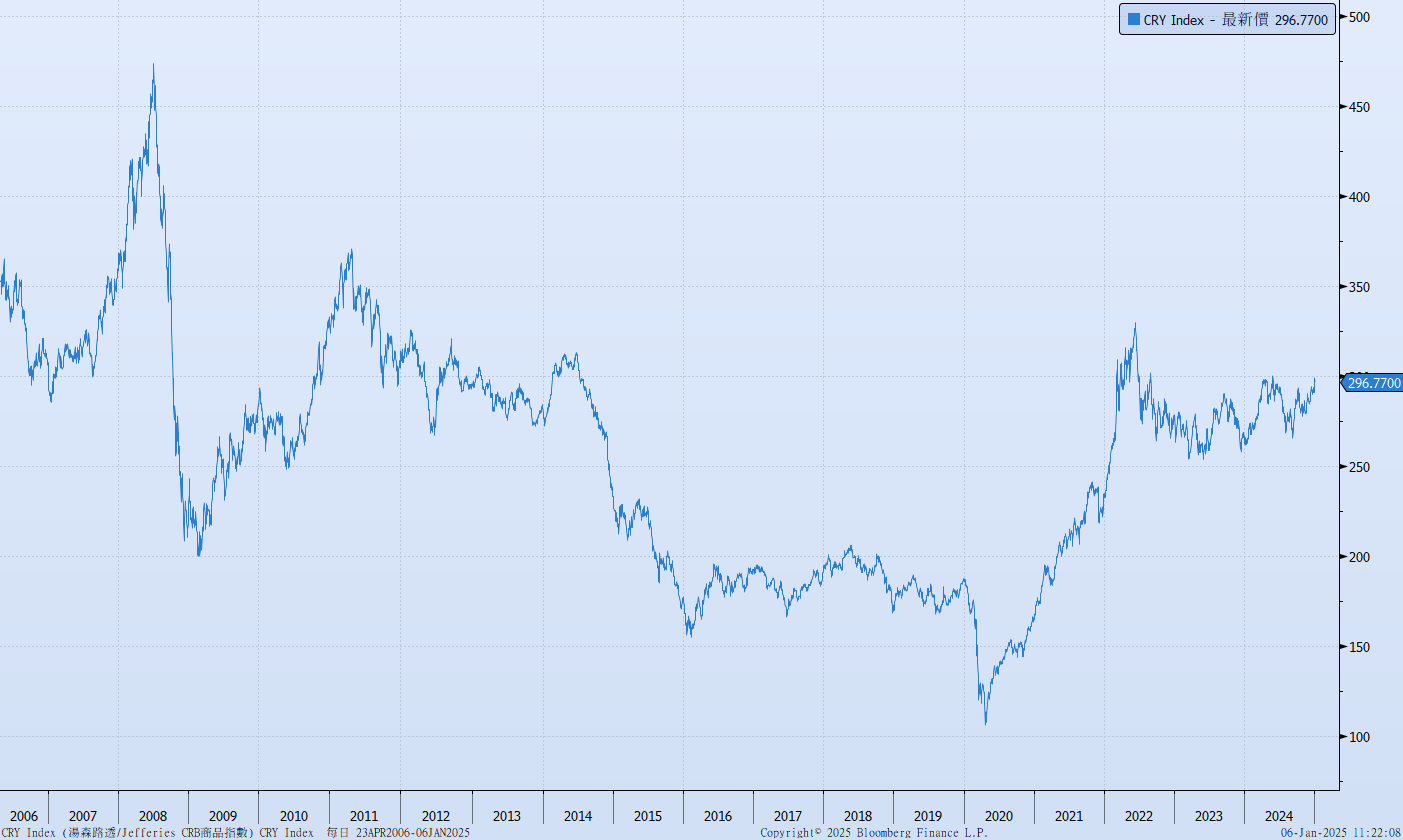 美國GDP成長率
密大消費信心
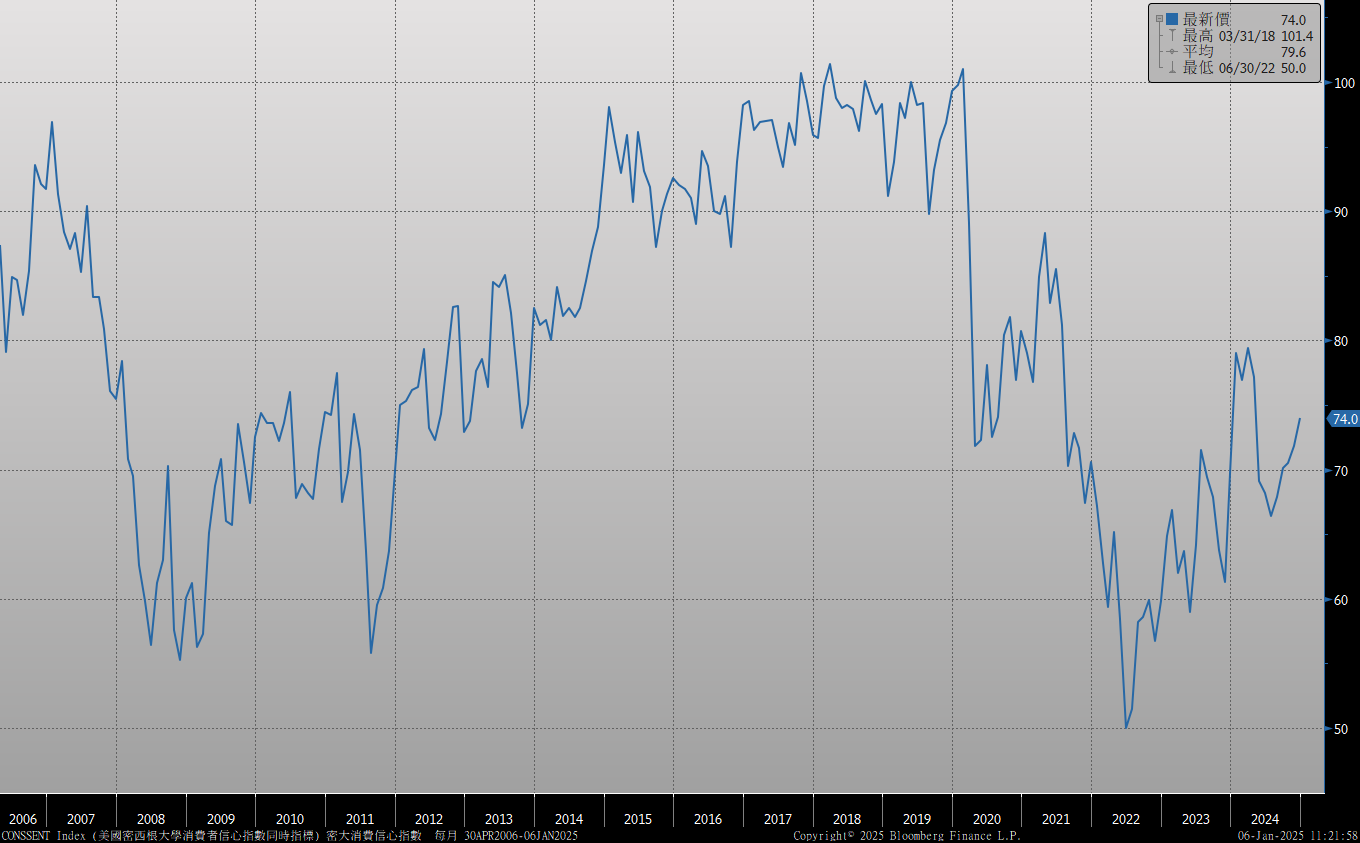 美國個人消費支出核心平減指數 經季調(年比)
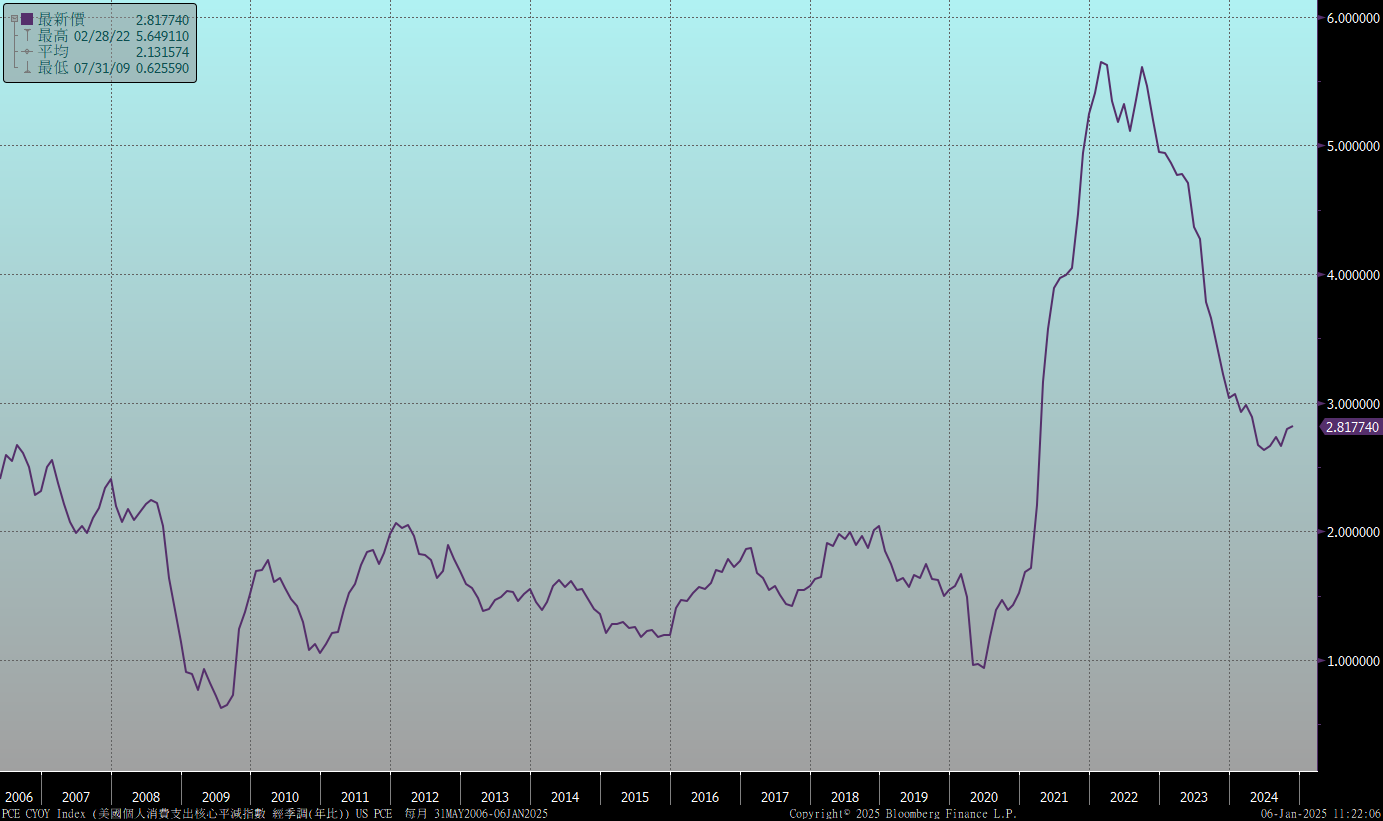 美國就業情況
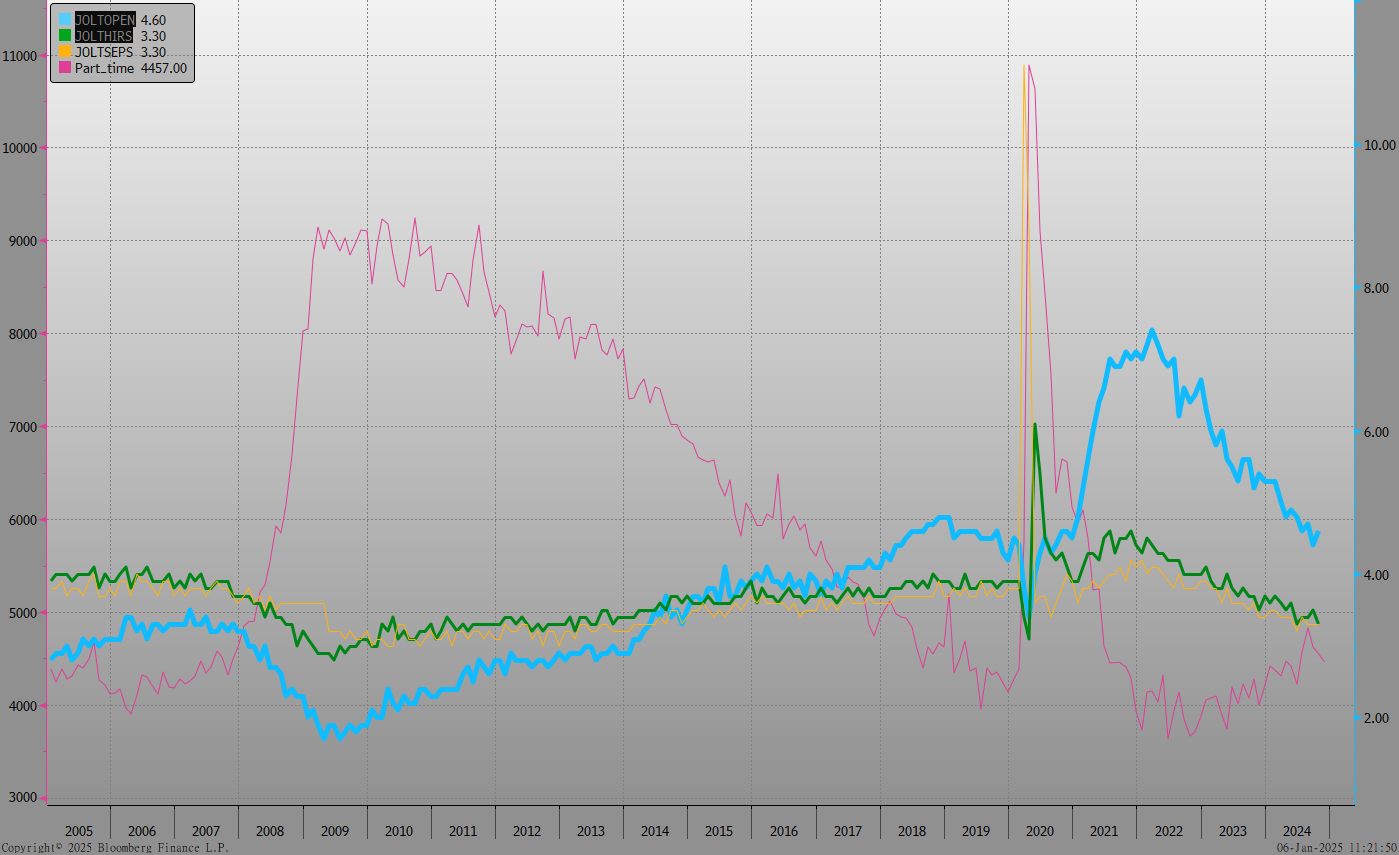 美國非農就業人數
美國新屋及成屋銷售
ISM指數
SOFR OIS
經濟數據預報
市場展望
從利率走勢看，美債10y利率月線與季線仍呈上升趨勢。週線走勢轉為走平，4.60%整數關卡，偏向整理。市場等候新進數據以判斷後續方向。
經濟數據方面，即將公布德國與歐元區12月CPI數據。美國12月非農就業報告、1月密大消費信心指數。台灣12月CPI數據。目前美公債10Y利率攀至去年5月以來高點，鑑於FED在一月與三月。降息的機率不高，美債市場暫時不宜偏多。台債市場，成交量不多，但新券交易利率往上反應。5年期IRS利率目前整理走勢為主。債券操作上，因台債養券成本仍高，標售公債利率宜保守。